Прокуратура Мотыгинского района представляет:
Общие требования техники безопасности на производстве!
При получении новой (незнакомой) работы ты должен требовать от мастера дополнительного инструктажа по технике безопасности.
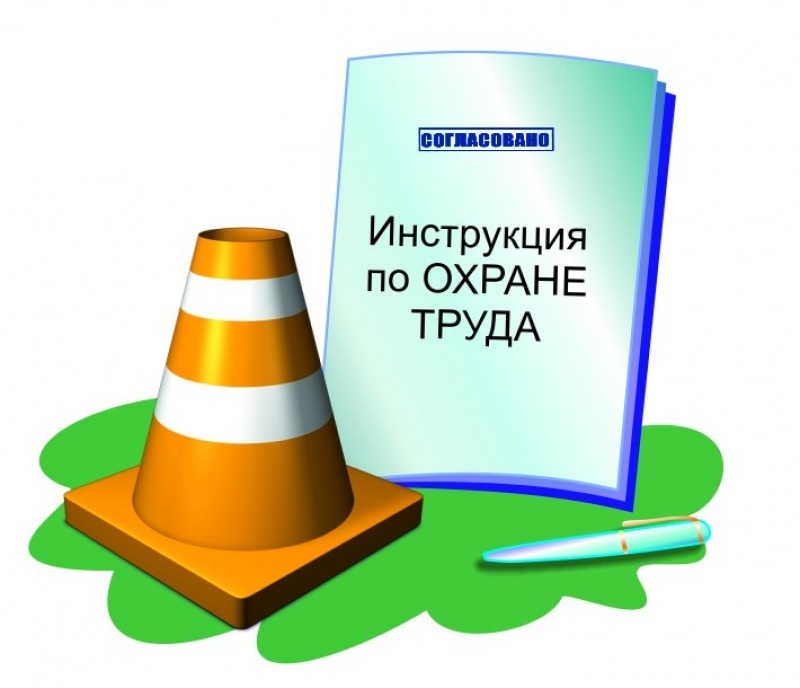 При выполнении работы нужно быть внимательным, не отвлекаться посторонними делами и разговорами, а также не отвлекать других.
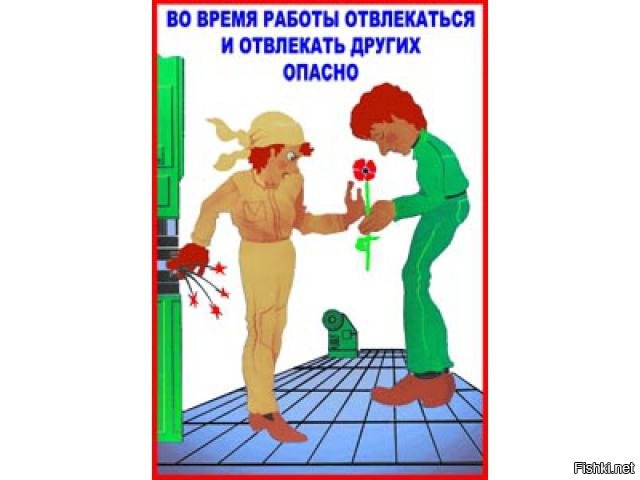 На территории завода не ходить без надобности по другим цехам предприятия
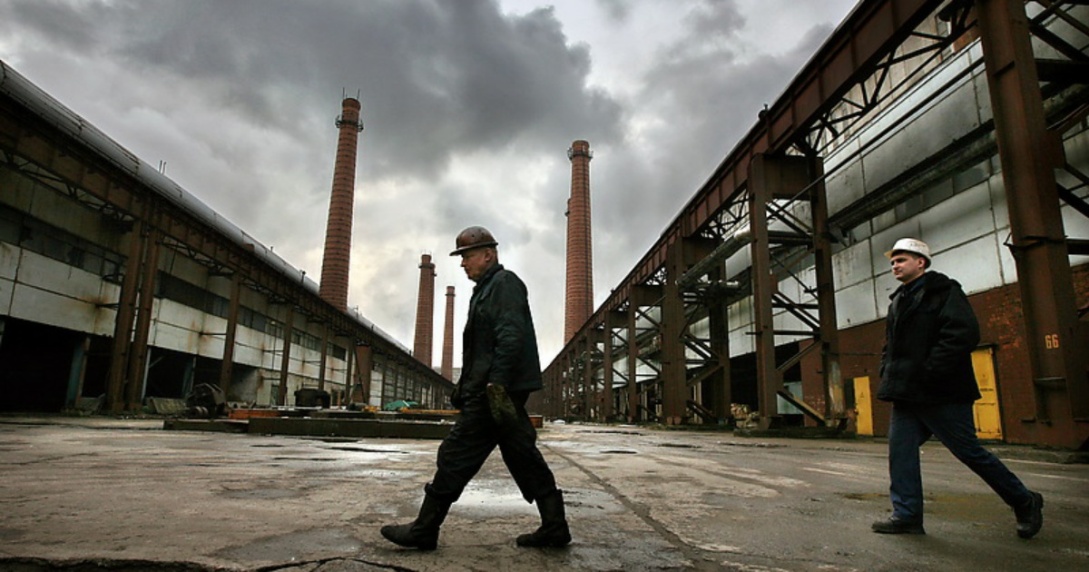 Быть внимательным к сигналам, подаваемым крановщиками электро кранов и водителями движущегося транспорта, выполнять их.
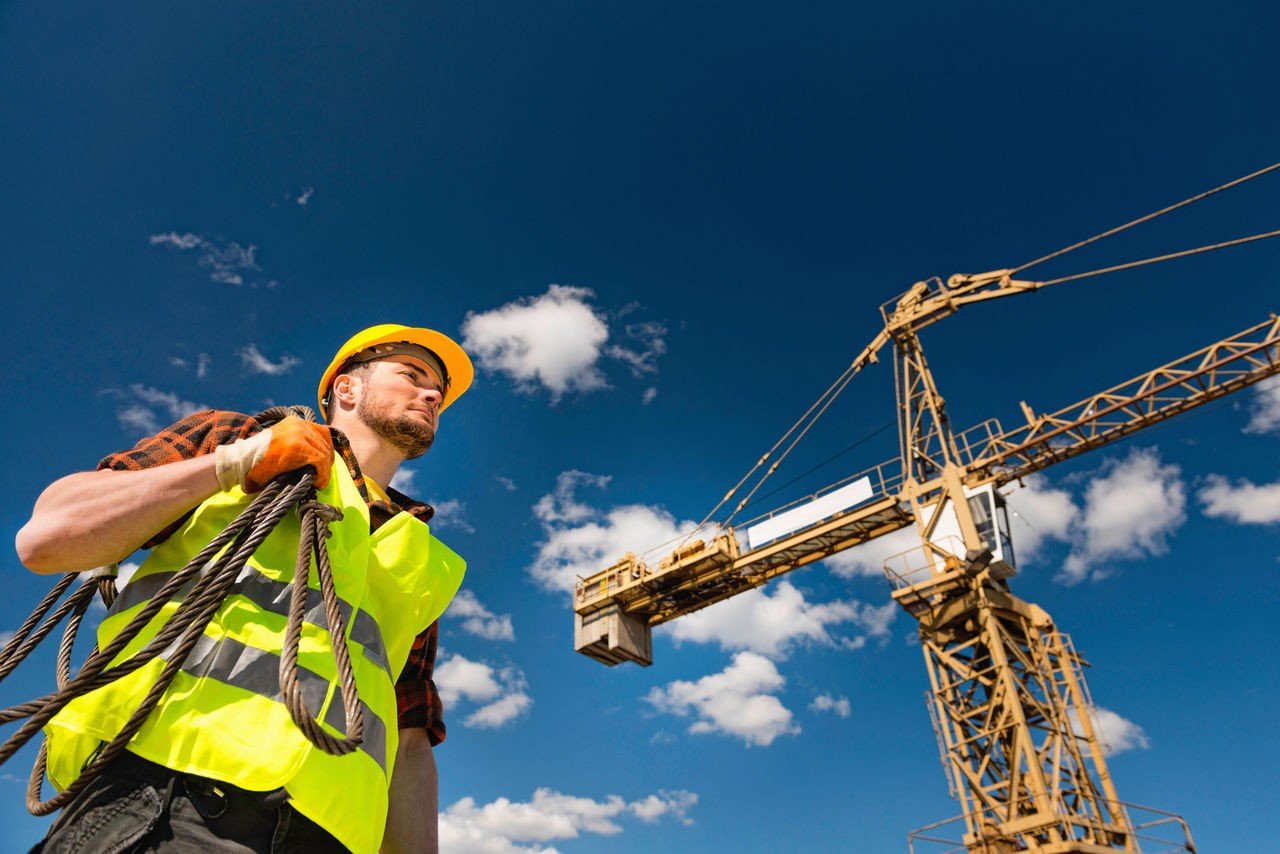 Обходить места погрузки и выгрузки и не находиться под поднятым грузом
Не прикасаться к электрооборудованию, клеммам и электропроводам, арматуре общего освещения и не открывать двери электрошкафов
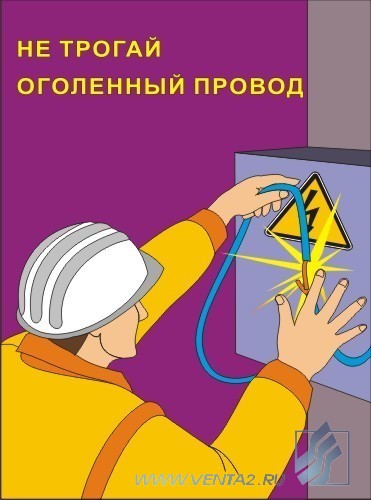 Не включать и не останавливать (кроме аварийных случаев) машин, станков и механизмов, работа на которых не поручена тебе администрацией твоего цеха
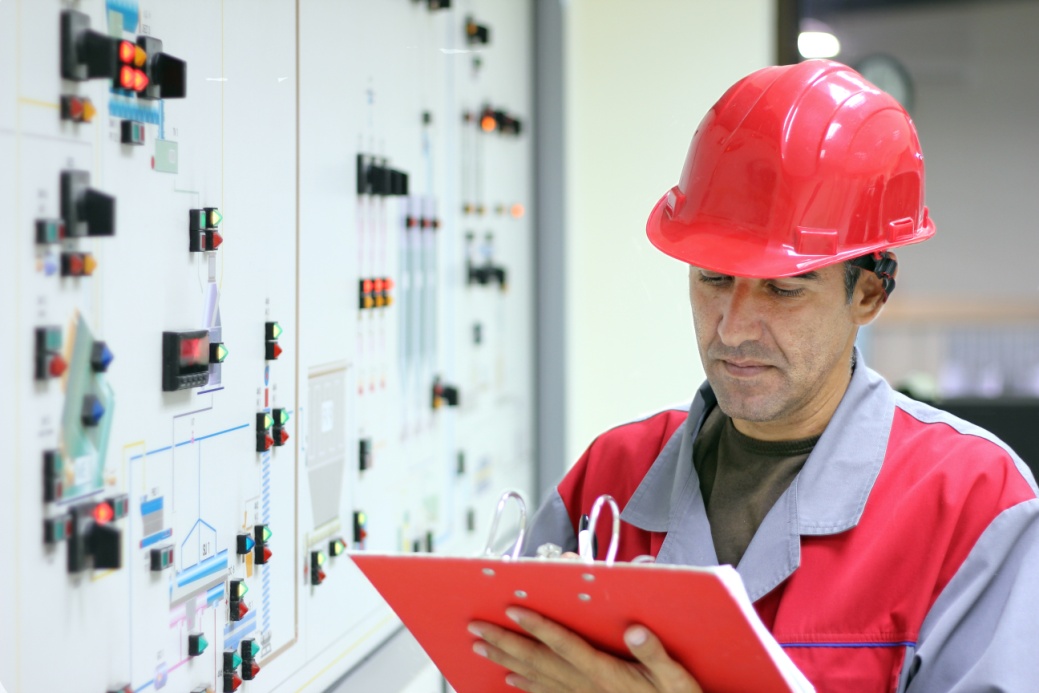 Использовать средства индивидуальной защиты
Берегите себя и своих товарищей!
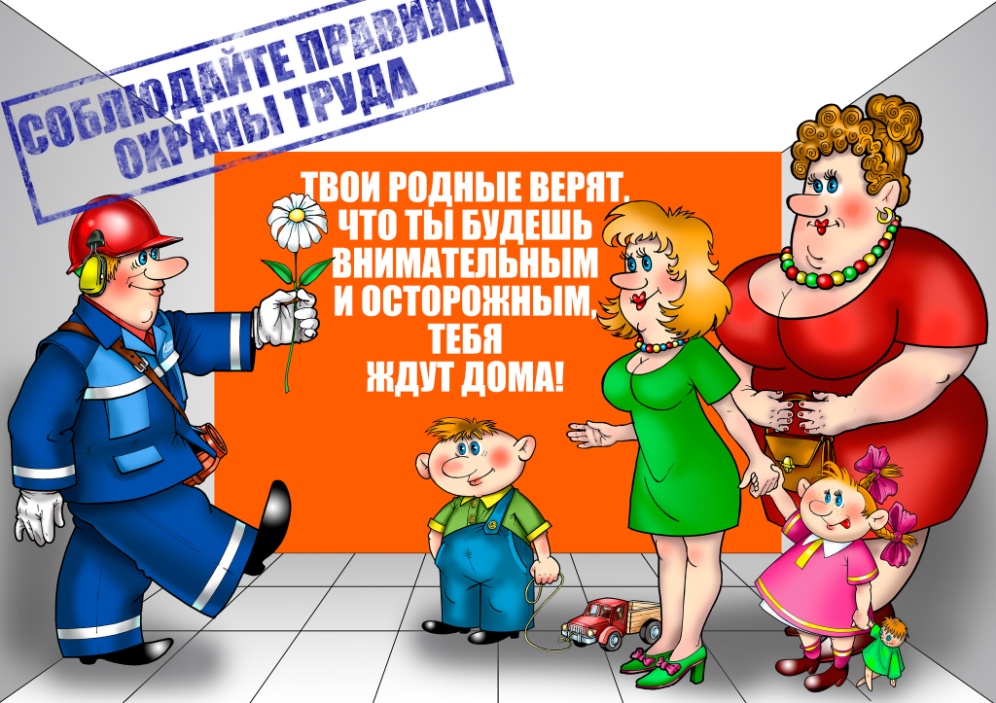